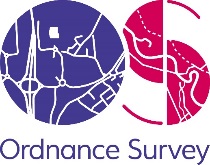 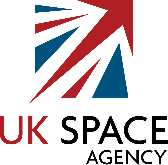 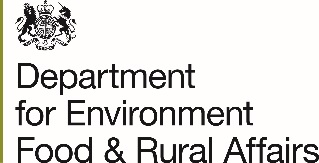 Joint UK GEO/CEOS Office &UK ICF
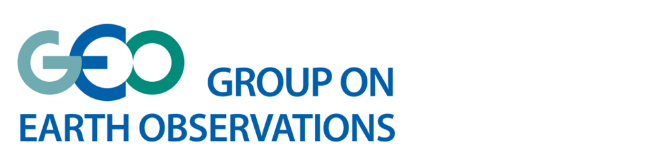 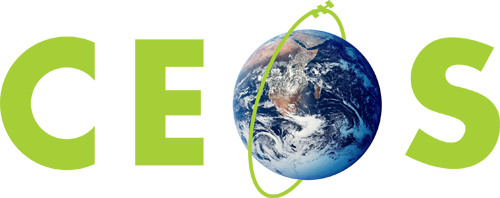 Committee on Earth Observation Satellites
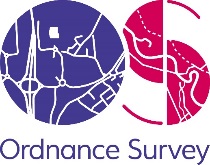 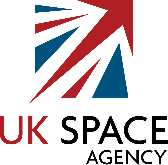 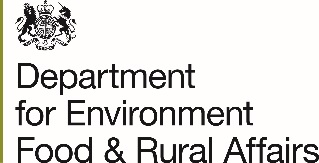 People (as of May 2018)
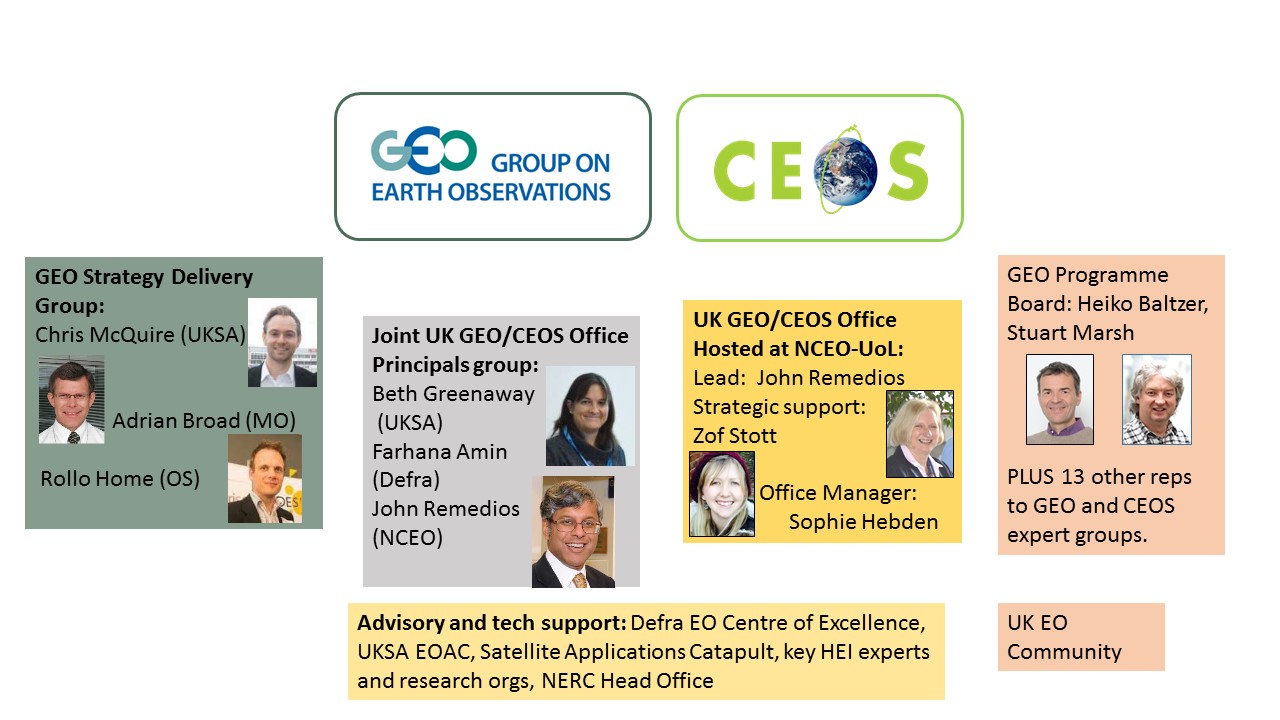 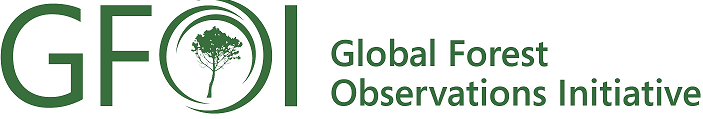 Selina Newell, BEIS
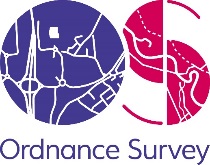 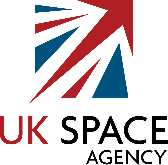 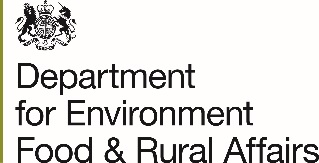 UK expert reps to GEO and CEOS
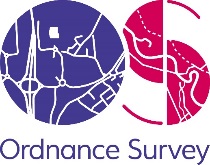 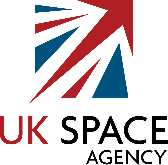 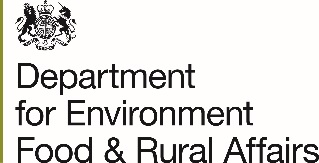 Highlights
2014, 2016: Publications of GFOI Methods and Guidance documentation for REDD+: Jim Penman.
Sept 2016: UK hosted the GFOI Policy Forum and the CEOS SDCG-10. 
2017: UK invited to join the GFOI leads group (Dan Doherty - Selina Newall, BEIS)
Late 2017: Office support of appointment of Joanne Nightingale to co-chair CEOS SDCG.
[Speaker Notes: Aims for Joanne: to identify gaps in data supply chain for GFOI and investigate obstacles to take-up of Methods and Guidance Documentation developed for REDD+ climate finance.]
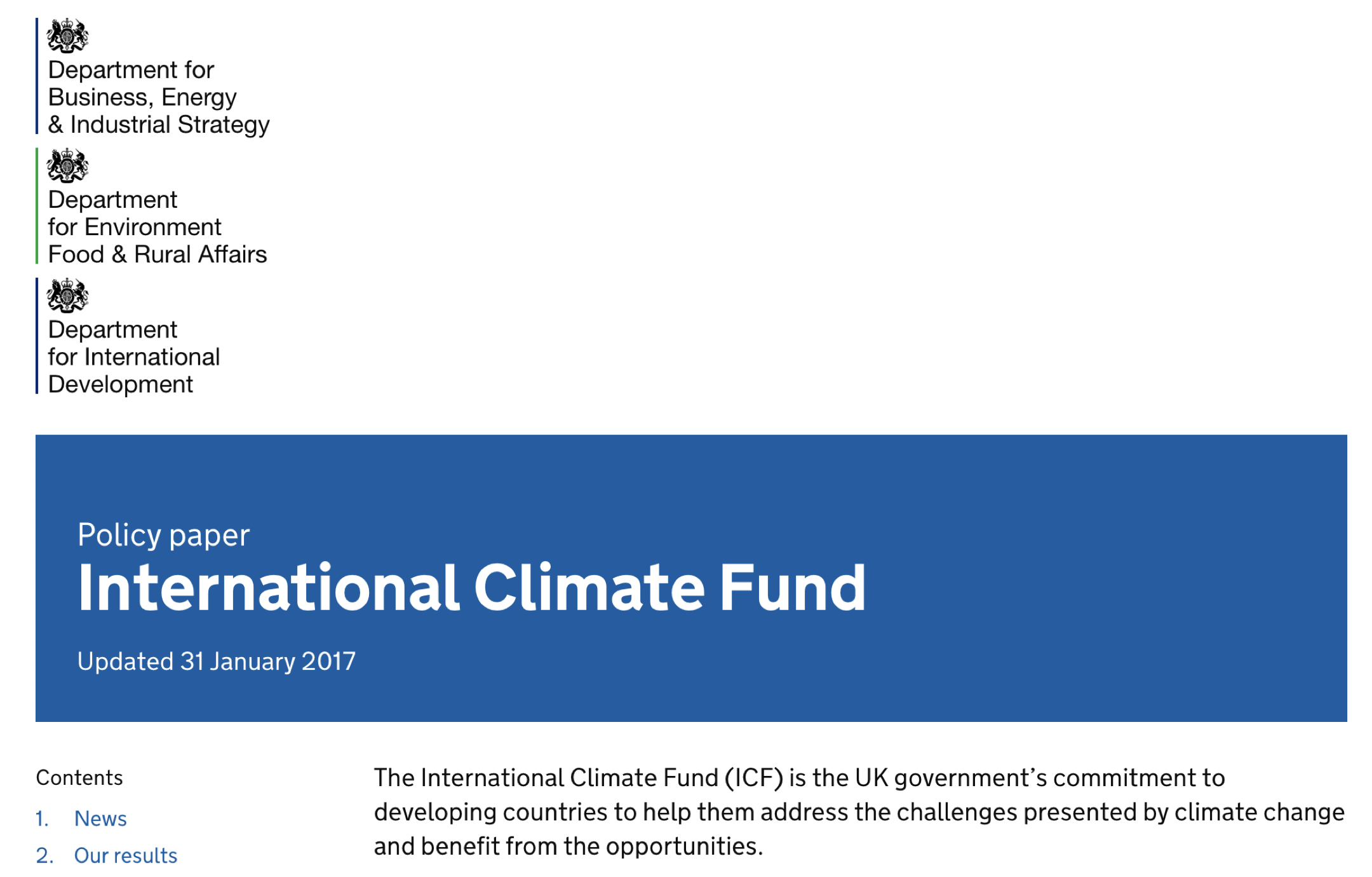 UK Expertise Workshop – tidying our own backyard!
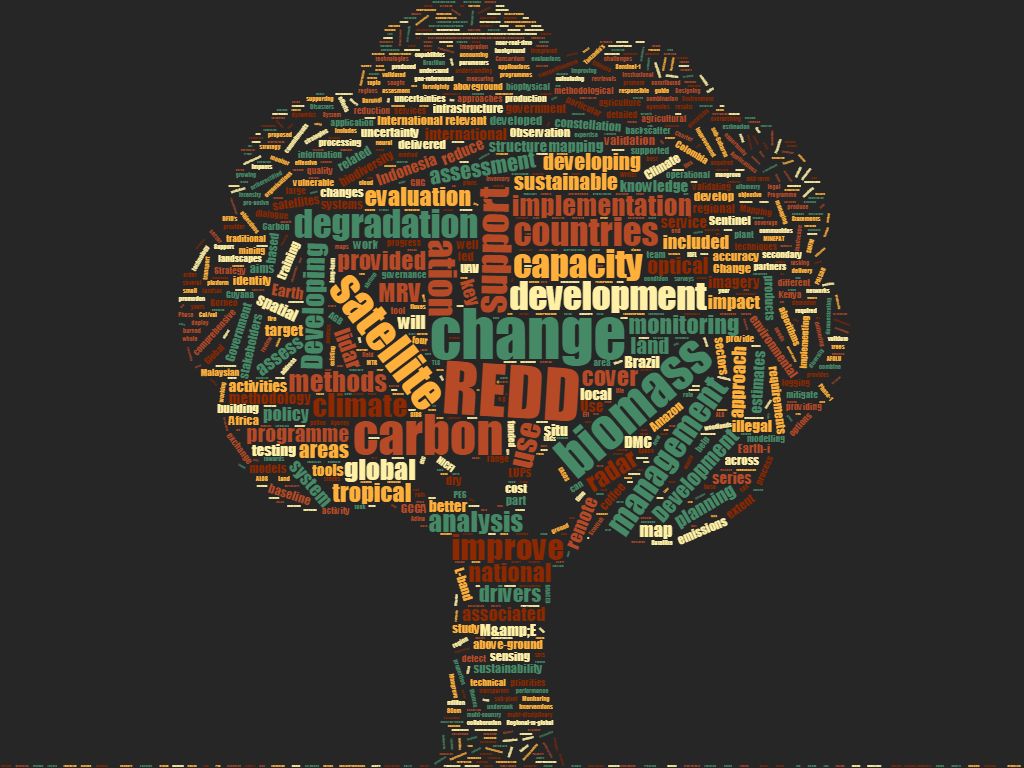 UK Government, Academic and Commercial entities + GFOI/FAO
Key strength in Earth Observation (application and R&D)
Projects widely dispersed but many projects in some countries could potentially be aligned and better coordinated with GFOI
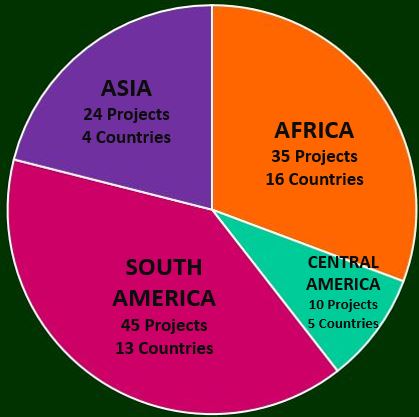 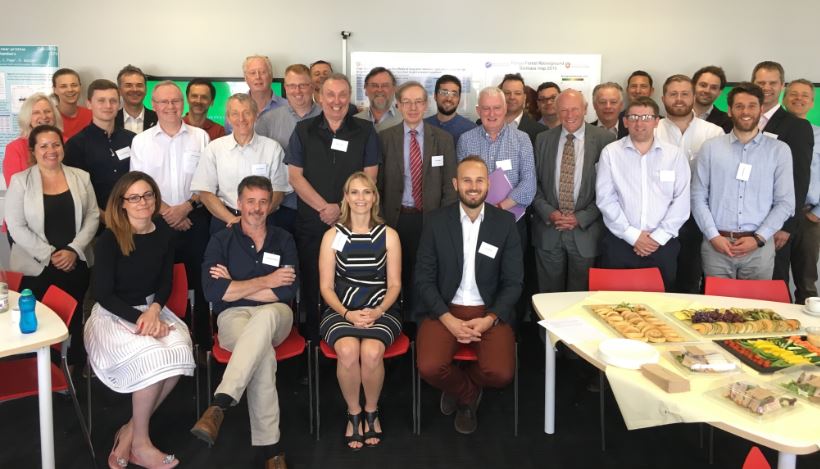 Upcoming contributions
Potential work: Follow-on to World Bank Country Needs Assessments

Evidence gathering to understand the gaps/needs/barriers to countries implementing NFMS are and how these may be overcome through our potential larger TA programme

Development of MRV implementation plans

Implement FLINT (Full Lands Integration Tool) to test how it can be used to enable countries to provide IPCC compliant MRV reporting
Business Case Development
Conservation, sustainable forest management and enhancement

Develop a technical assistance program that incentivises developing countries to implement a flexible and long-term monitoring system to accurately report greenhouse gas emissions from Agriculture, Forestry and Other Land Uses as per the IPCC guidelines, unlocks results based finance, and encourages sustainable forest and land use management practices
Key Features of *Potential* new Programme:
Focus on operational solutions targeting the real barriers to change (Institutional arrangements/management; Data; Capability; Capacity) based on genuine need and sustainable approaches
At scale.  Global in reach although country specific.
Long-term. Complementing other efforts but being clear why this is different – focus on reduced emissions and helping support and end to end system.
* Pending internal BEIS process and still subject to ministerial approval*
Business Case Development
Needs driven. Menu of activities that are then chosen from after prioritised needs assessment.  Not all activities in all countries. Reflective of UK’s unique selling point and added value in this field – scale, expertise in remote sensing etc, experience in large development and governance programmes.
Beyond Carbon. Always mindful of our high level objectives of reducing emissions and increasing ambition. But to make it sustainable we are looking beyond carbon.

Timings:
Exact scope still being defined.
Delivery model also tbc but will involve a number of different partners with a managing partner.
BC written and approved early 2019 for mid-2019 start….
ODA, Climate Finance, Value for money for the UK taxpayer, free and open procurement.